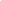 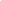 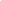 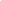 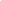 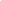 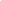 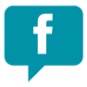 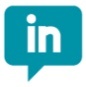 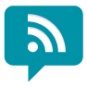 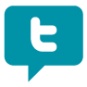 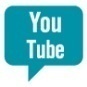 Avian influenza narratives and research 
landscapes
Matthew L. Wallace · INGENIO (CSIC-UPV)
Ismael Rafols · INGENIO (CSIC-UPV) · SPRU (University of Sussex)
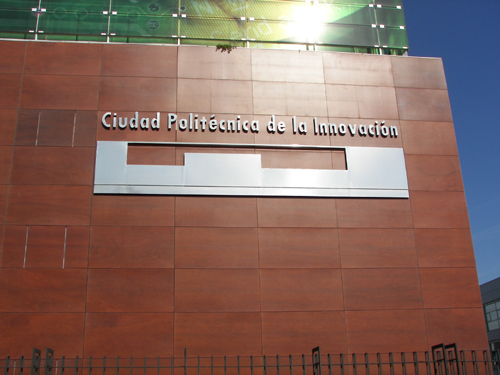 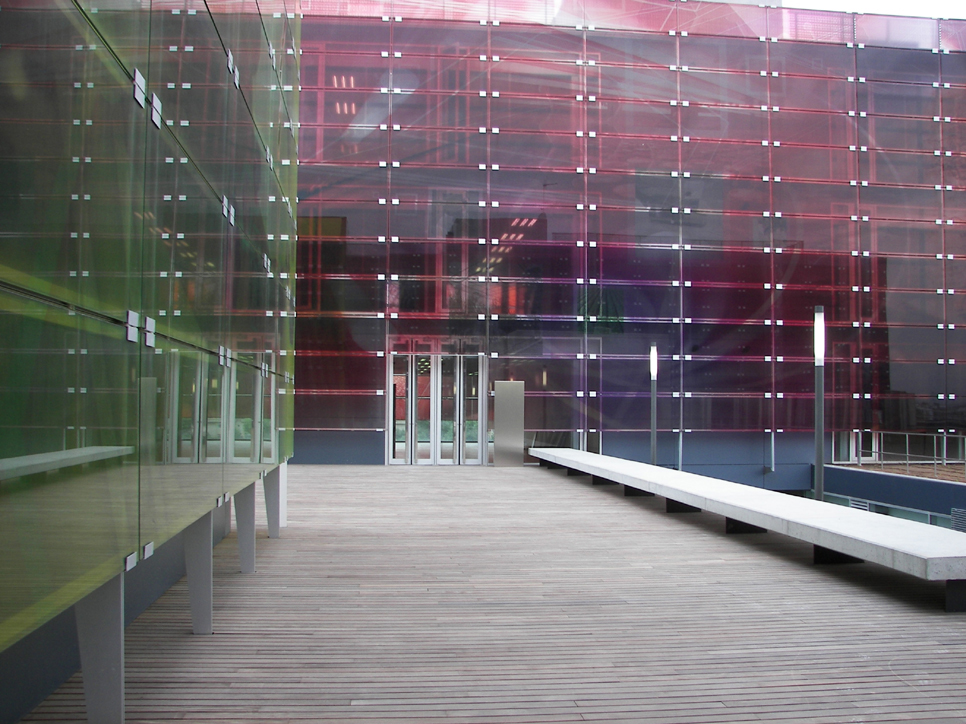 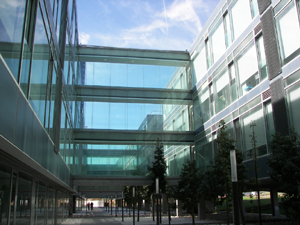 EU-SPRI ConferenceManchester, 19 June 2014
OUTLINE
Objective: Informing science policy decisions by linking policy narratives to the research landscape 

Context: avian influenza as a policy and a science policy problem
Main methods
Stakeholder interviews to reveal narratives and values
Characterizing research options through bibliometrics
Preliminary results
Characterizing research landscapes and options
Uncovering diverse worldviews and debates
How stakeholder values relate to the allocation of resources
Possible implications and next steps
[Speaker Notes: Question: what do we want to fund? So… What types of solutions, what is the ”supply”? How does it play out in various fora?]
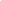 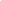 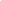 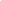 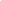 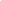 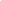 1. CONTEXT
The (re)-emergence of avian flu and research response
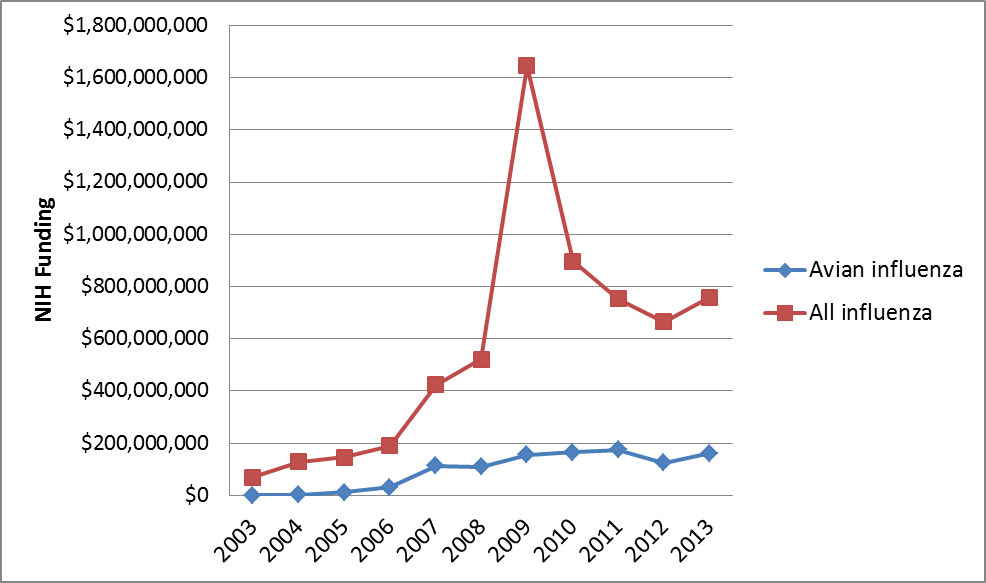 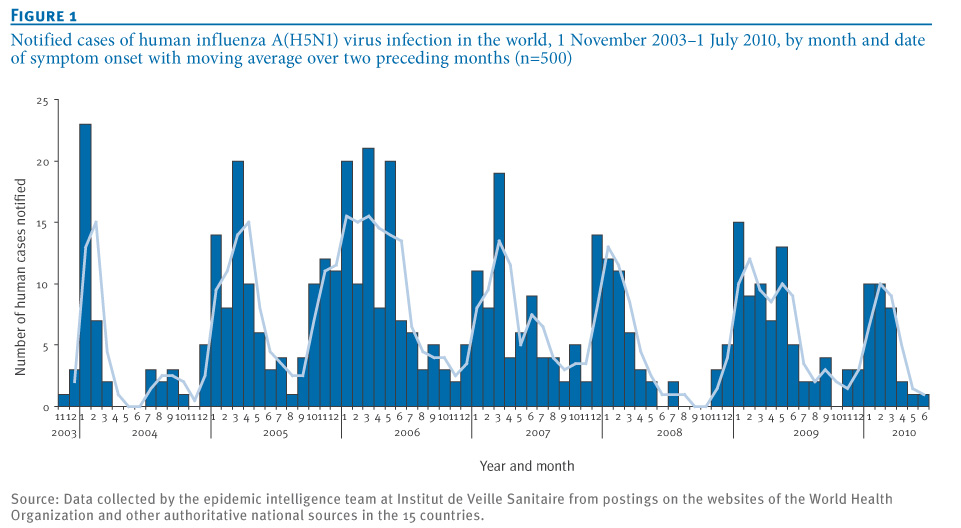 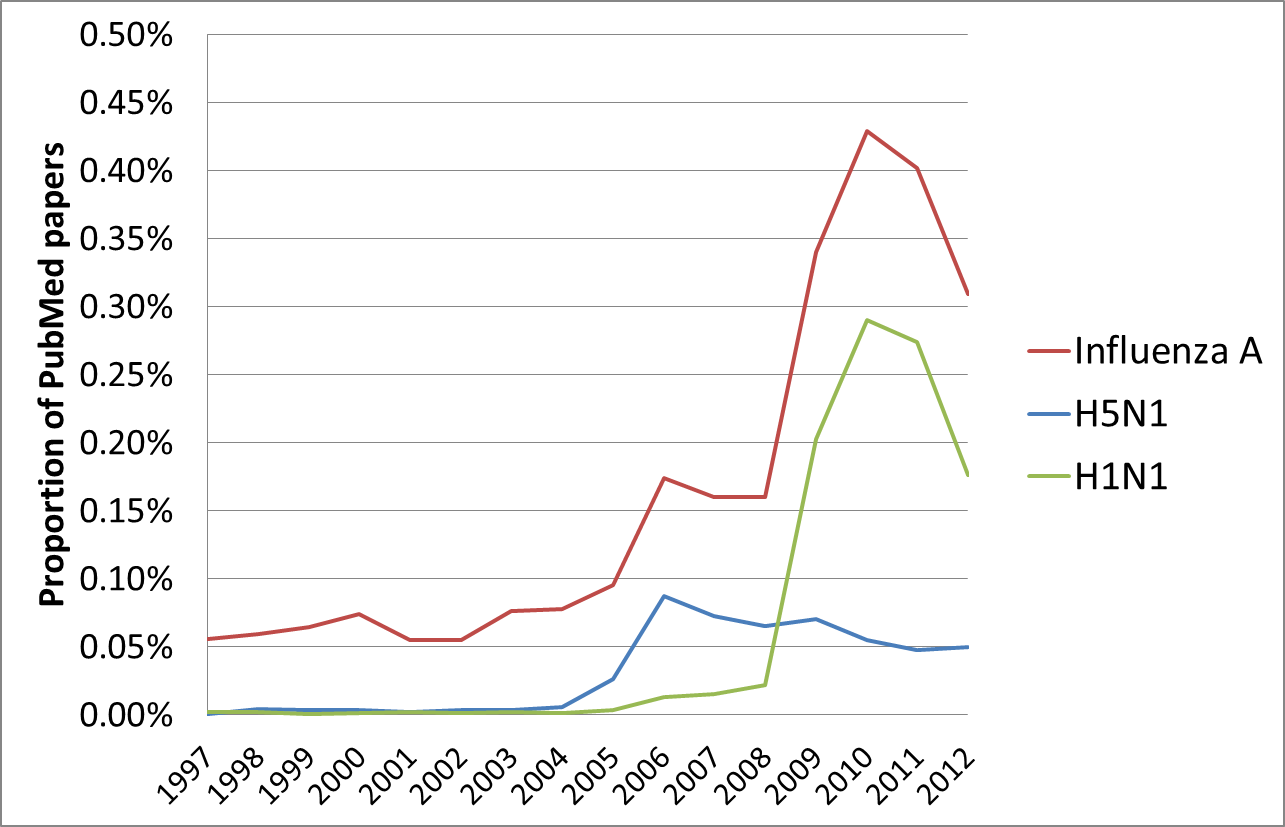 [Speaker Notes: Research as one of the policy responses]
1. CONTEXT
Situating the research question
Avian flu as a complex social, political and scientific problem
Local/global governance issues
High levels of uncertainty (diagnosis, mutations)
Socio-economic vs. “technological” solutions
The science policy aspect has yet to be explored
What values and priorities underlie public sector views of the “research landscape” of avian influenza?
How do research choices and modalities connect with expectations?
[Speaker Notes: We already know about some of the narratives in terms of response and governance…]
2. METHODS
Bibliometric tools
PubMed delineation and Web of Knowledge records to build a database of publications on avian influenza
Extensive bibliographic information related to publications on specific research objects
Several methods used to map the landscape and “overlay” portfolios
Focus on co-term analysis
Aim for robust mapping and clustering techniques
2. METHODS
Eliciting broad stakeholder views and narratives
15 semi-structured, in-person interviews 
Target high-level perspectives from senior scientists, managers, policymakers in public sector
Seek diversity in terms of 1) technical knowledge, 2) policy relevance, 3) political agenda
Elicit narratives and views of research and outcomes
University lab
National lab
Technical
Regulatory agency
National funding agency
Nat’l /int’l public  health policy org
NGO / lobby groups
Policy
[Speaker Notes: Top-down and bottom-up]
3. PRELIMINARY RESULTS
A long-term, multi-scale view of the landscape
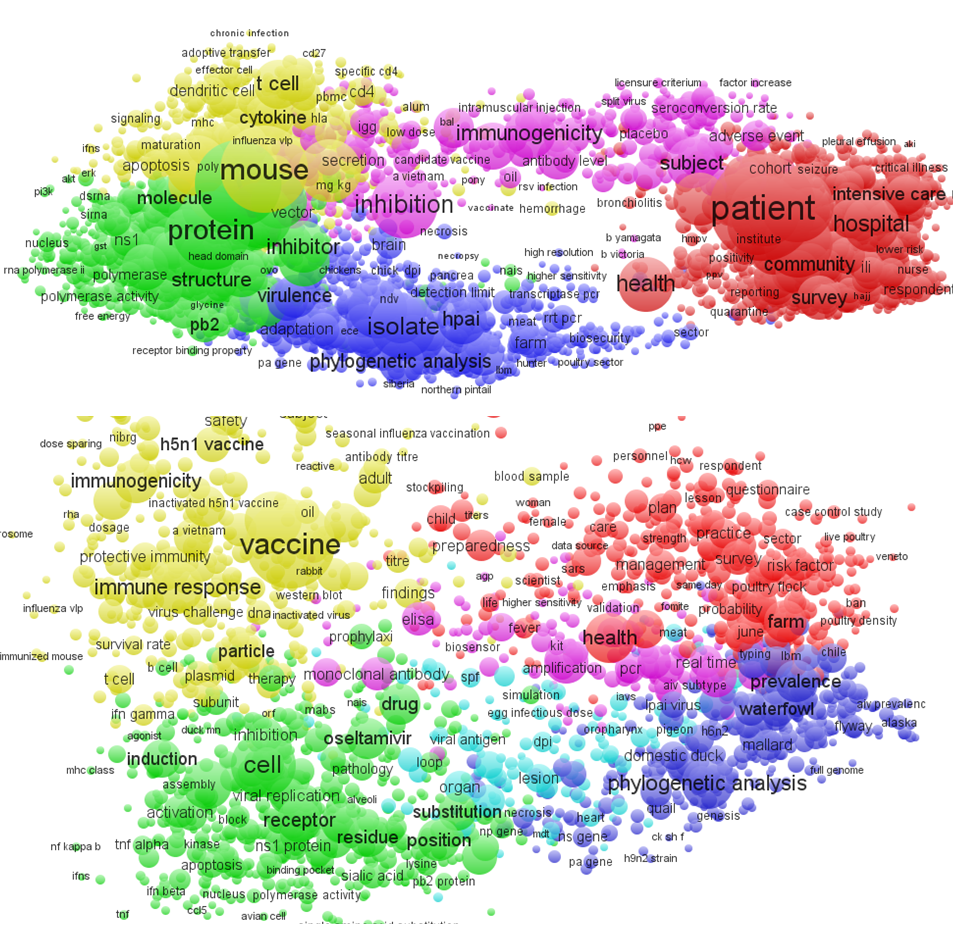 DIAGNOSIS / DETECTION
VACCINE DEVELOPMENT
EPIDEMIOLOGY
IMMUNITY AND TREATMENT
EVOLUTION AND GENETICS
PATHOLOGY
Avian influenza research terms, 2004-2013
3. PRELIMINARY RESULTS
Public and scientific debates
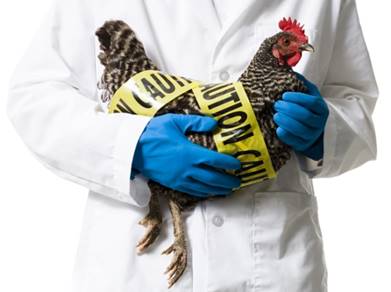 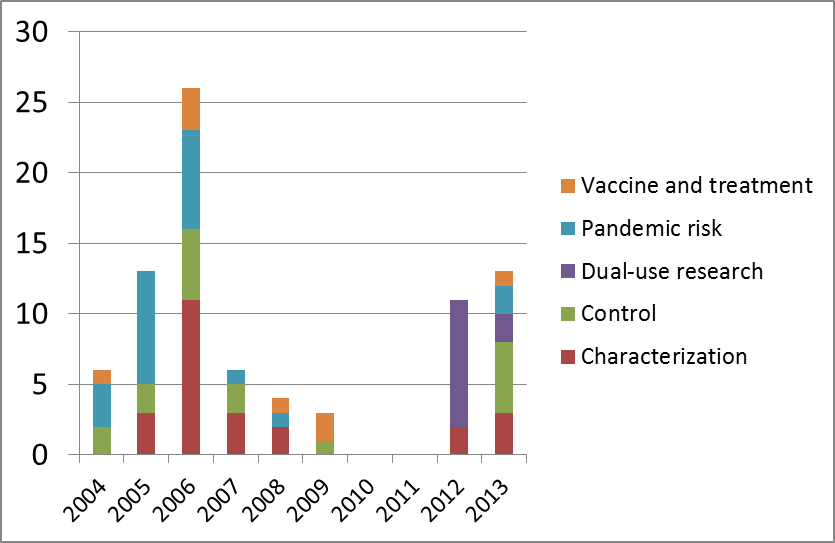 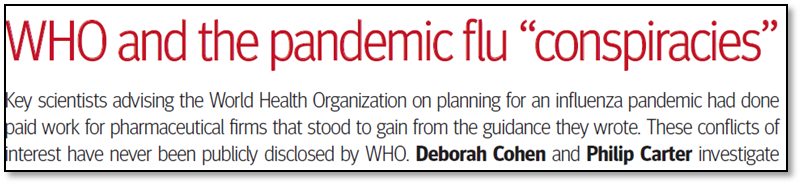 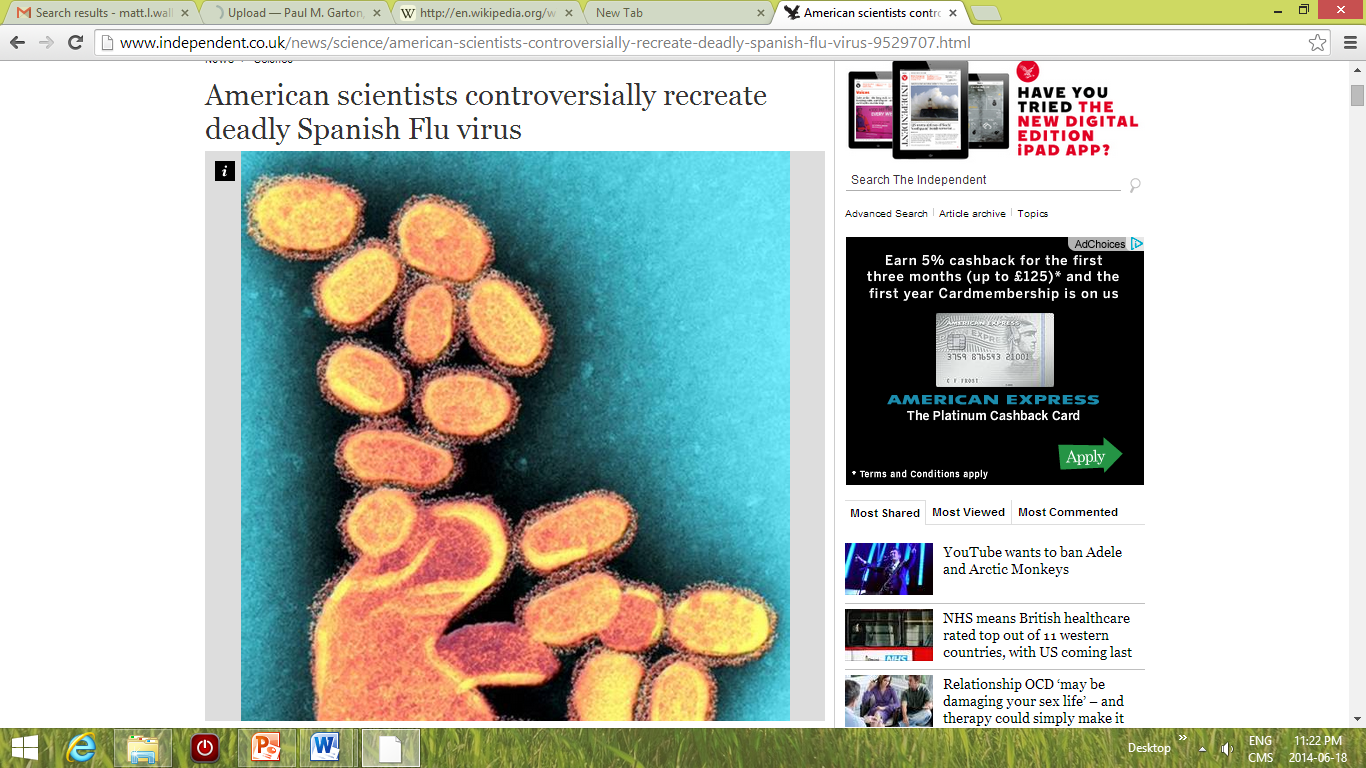 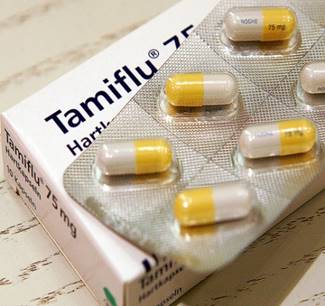 Figure 4. Number of editorials in leading journals, sorted according to main topic of concern.
The Independent, June 11, 2014
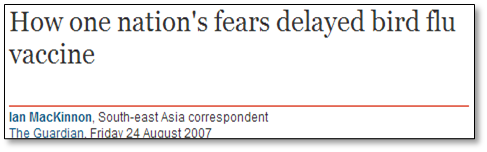 [Speaker Notes: Science policy, political, and more technical issues explored through editorials]
3. Preliminary results
Contrasting stakeholder perspectives
Narrow or broad view of research landscape (set of all avian influenza research conducted)
Various dichotomous views on research options
Animal vs. human
Lab-based vs. field-based
Many barriers to rapid, high-quality solutions
Regulatory hurdles
Financial incentives 
Publishing pressures
Agreement on basic research needs and some trade-offs
Long-term vs. short-term benefits
Collaboration and coordination requirements
Diverse views of influenza “risk”
Narrow or broad view of societal outcomes
Descriptions
Norms and values
[Speaker Notes: What does the landscape look like?
Agreement on basic research
Why is it like this?]
3. PRELIMINARY RESULTS
Making links to publications
Avian influenza “base map”, 2009-2013
[Speaker Notes: See the dichotomous views of animal/human, lab-based vs. on the ground --- put some lines

Not everyone is funding the same thing, but it’s not always straightforward why…]
PRELIMINARY RESULTS
Mapping outcomes and research (indirectly)?
Institutional imperatives
International coordination
National health
Scientific “excellence”
…
Specific outcomes
Pandemic risk reduction
Livelihoods
Pandemic preparedness
Reduced mortality/morbidity
…
Areas of research
Evolution and genetics
Pathology
Epidemiology
Immunity and treatment
Vaccine development
Diagnosis and detection
Debates
Dual-use research
Characterization
Control measures
Vaccine and treatment
Pandemic risk
[Speaker Notes: Can’t map things directly]
CONTRIBUTIONS AND NEXT STEPS
Informing allocation of public funding to avian flu priorities?
Linking research options to outcomes/solutions is ambiguous
Variety of opinions on the “supply” and “demand” side related to institutional positions and actors’ values

What else?
Landscapes as a useful heuristic to elicit and interpret views, but not to be taken for granted
Influenza lends itself to different frames

What’s next?
In-depth analysis of interview data
Generalizing the approach to other cases?
[Speaker Notes: Divering opinions of different 
Technological trajectories... Especially for flu!
This is a pilot study…]
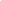 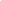 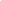 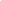 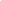 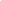 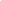 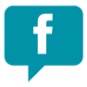 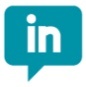 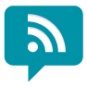 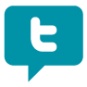 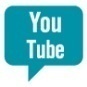 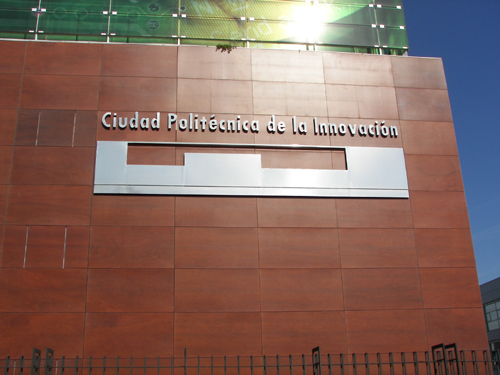 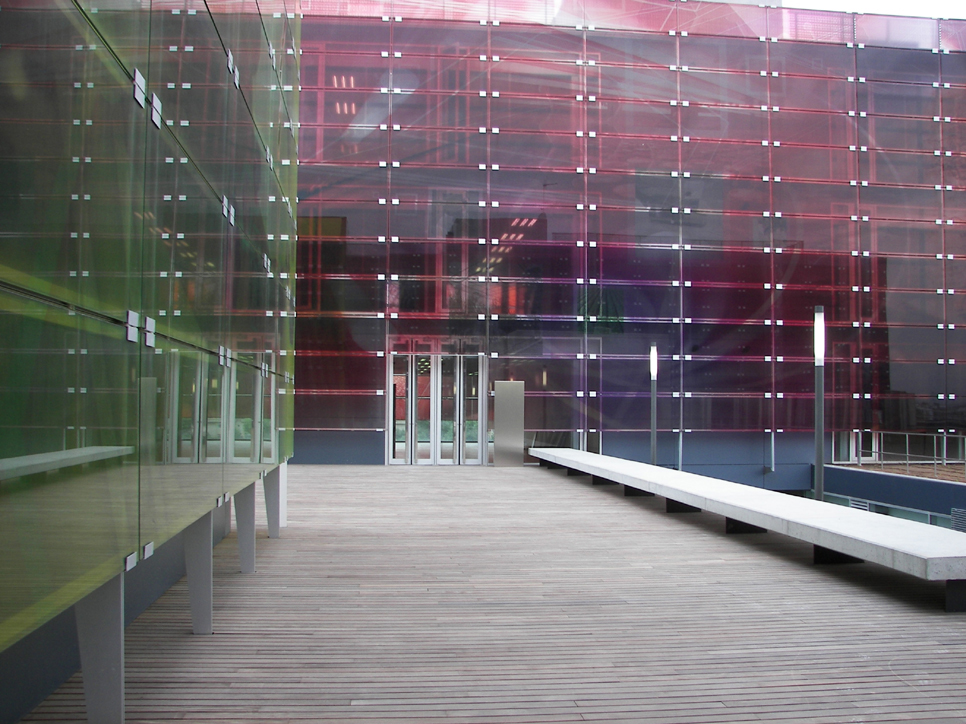 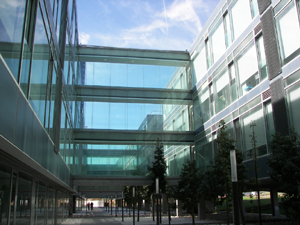 THANK YOU
INGENIO [CSIC-UPV] Ciudad Politécnica de la Innovación | Edif 8E 4º Camino de Vera s/n 
46022 Valencia

tel +34 963 877 048 
fax +34 963 877 991